Jeopardy
D.N.A.
Don’t   kNow Anything
Fossil Finding in a time scale
Could You Spare Any CHANGE- Evolution That Is
DARWINIAN Stuff
UNIT I Miscellaneous
100
100
100
100
100
200
200
200
200
200
300
300
300
300
300
400
400
400
400
400
500
500
500
500
500
Final Jeopardy
DNA-100
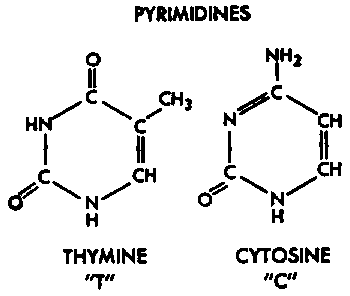 ANSWER: The base pair that would bond with cytosine
QUESTION: What is guanine?
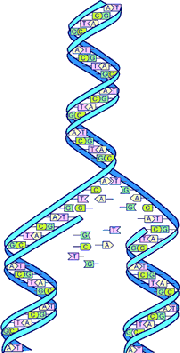 DNA-200
ANSWER: The process shown here

QUESTION: What is REPLICATION
DNA-300
ANSWER: The combination of a base, a phosphate group, and deoxyribose sugar
QUESTION: What is a nucleotide?
DNA-400
ANSWER: The complementary strand of DNA for the following sequence:
ATC  CTC GTA
Will spell these three words.
QUESTION: What is TAG GAG CAT
DNA-500
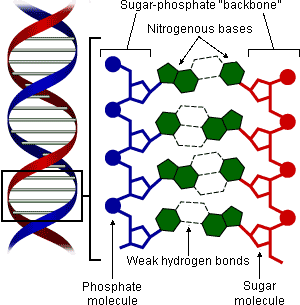 ANSWER: A triple – “Hydrogen Bond” forms between these two bases, give full names for each.
QUESTION:  What are Cytosine and Guanine?
Fossil Finding-100
ANSWER: The layer that contains the youngest fossils
QUESTION: What is the top layer?
Fossil Finding-200
ANSWER: The area in BC that has a huge number of unique fossils.
QUESTION: What is the Burgess Shale?
Fossil Finding-300
ANSWER: The determination of an age of rock using isotopes.
QUESTION: What is radioactive dating?
Fossil Finding-400
ANSWER:  4.5 billion years.
QUESTION: How old is the Earth?
Fossil Finding-500
ANSWER: A radioactive isotope used to date “young” fossils?
QUESTION: What is Carbon-14?
Evolutionary Change-100
ANSWER: This is defined as the RANDOM change (by chance) to the allelic frequencies of a gene.
QUESTION:  What is GENETIC DRIFT
Evolutionary Change-200
ANSWER: When a single species evolves into many different species, this specific type of divergent evolution  has occurred.
QUESTION: What is Adaptive Radiation
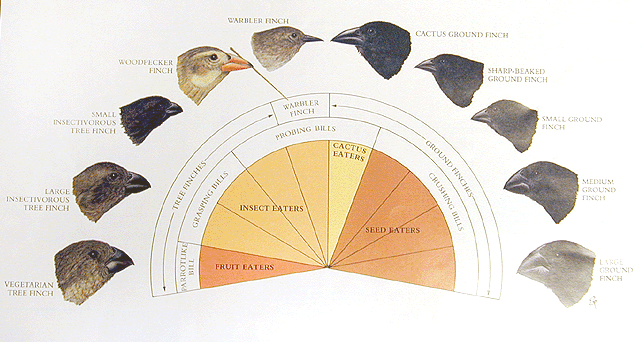 Evolutionary Change-300
ANSWER: This meiotic process results in the complete shuffling of genes which increases genetic variation.
QUESTION: What is CROSSING OVER?
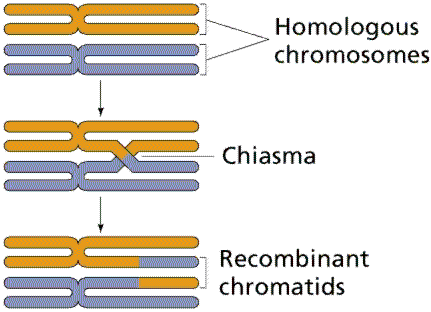 Evolutionary Change-400
ANSWER: When nature favours an extreme characteristic
QUESTION: What is directional selection?
Evolutionary Change-500
ANSWER: These are 3 factors that can increase genetic variation
QUESTION: What are: 
	1. Mutations
	2. Gene flow
	3. Recombination
Darwinian-100
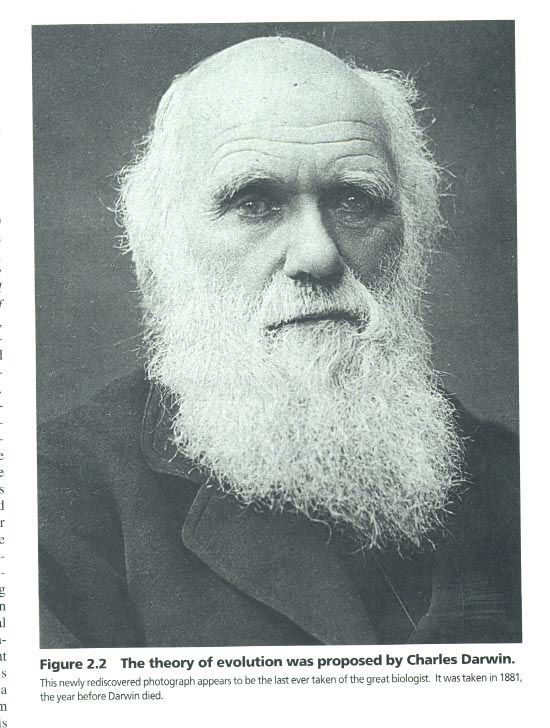 ANSWER: The selection of traits based on the current environment.

QUESTION: What are the Natural Selection?
Darwinian-200
ANSWER: Examples are Darwin’s finches, the Peppered moth, and Antibiotic Resistant bacteria
QUESTION: What is Natural Selection?
Darwinian-300
ANSWER: These are the three main categories of adaptations that plants, animals and other life forms possess.
QUESTION: What are : 
1. Behavioural
2. Structural
3. Physiological
Darwinian-400
ANSWER: These are Darwin’s 5 ideas
QUESTION : What is:
Overpopulation
Competition
Variation
Survival of the Fittest
New Species
Darwinian-500
ANSWER: Individuals with advantageous genetic traits are better adapted to their environment
QUESTION: What is Survival of the Fittest?
Miscellaneous-100
ANSWER: A small strand of DNA that codes for a protein
QUESTION: What is a gene?
Miscellaneous-200
ANSWER: remnants of a structure that had a function but no longer does in the evolved organism.
QUESTION: What is a vestigial structure?
Miscellaneous-300
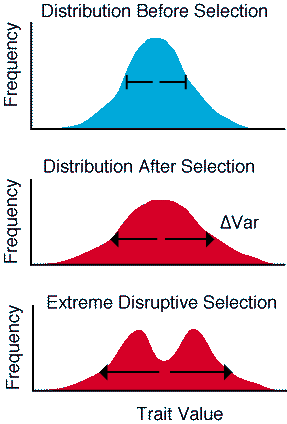 ANSWER: The type of selective pressure illustrated here.  Going from top graph down to give rise to the bottom graph.
QUESTION: What is Disruptive Selection?
Miscellaneous-400
ANSWER: The main source of new alleles.
QUESTION: What is a mutation?
Miscellaneous-500
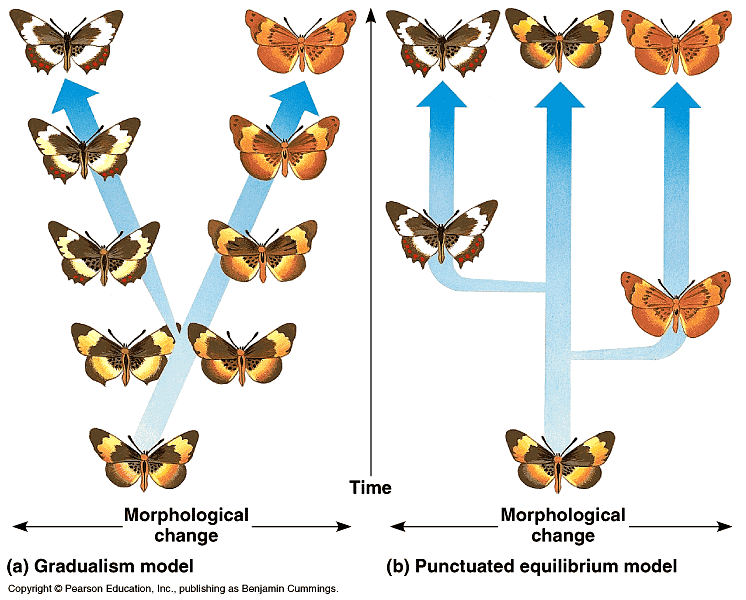 ANSWER: The type of evolutionary change shown in the diagram

Question: What is punctuated equilibrium?
FINAL JEOPARDY
QUESTION: List at least 5 strong bits of evidence that support the idea that things can and have evolved.
ANSWER:
1. Fossil Record  
2. Embryological Comparisons.
3. Organism Preservation – in Tarpits, Amber &	flash frozen
4. Comparative Anatomy
5. DNA